Vanilla Side Hustles
Marcela Alonso


https://www.amazon.com/shop/marcelasobella?ref_=C
Presentation Title
Slide Title
‹#›
My personal story
I was raised by a criminal
We had fronts for different reasons
Presentation Title
Slide Title
‹#›
Why is it important to have a vanilla side hustle if you are a sex worker?
Sometimes you really need to take a break from sex work (health, family, etc.)
Presentation Title
Slide Title
‹#›
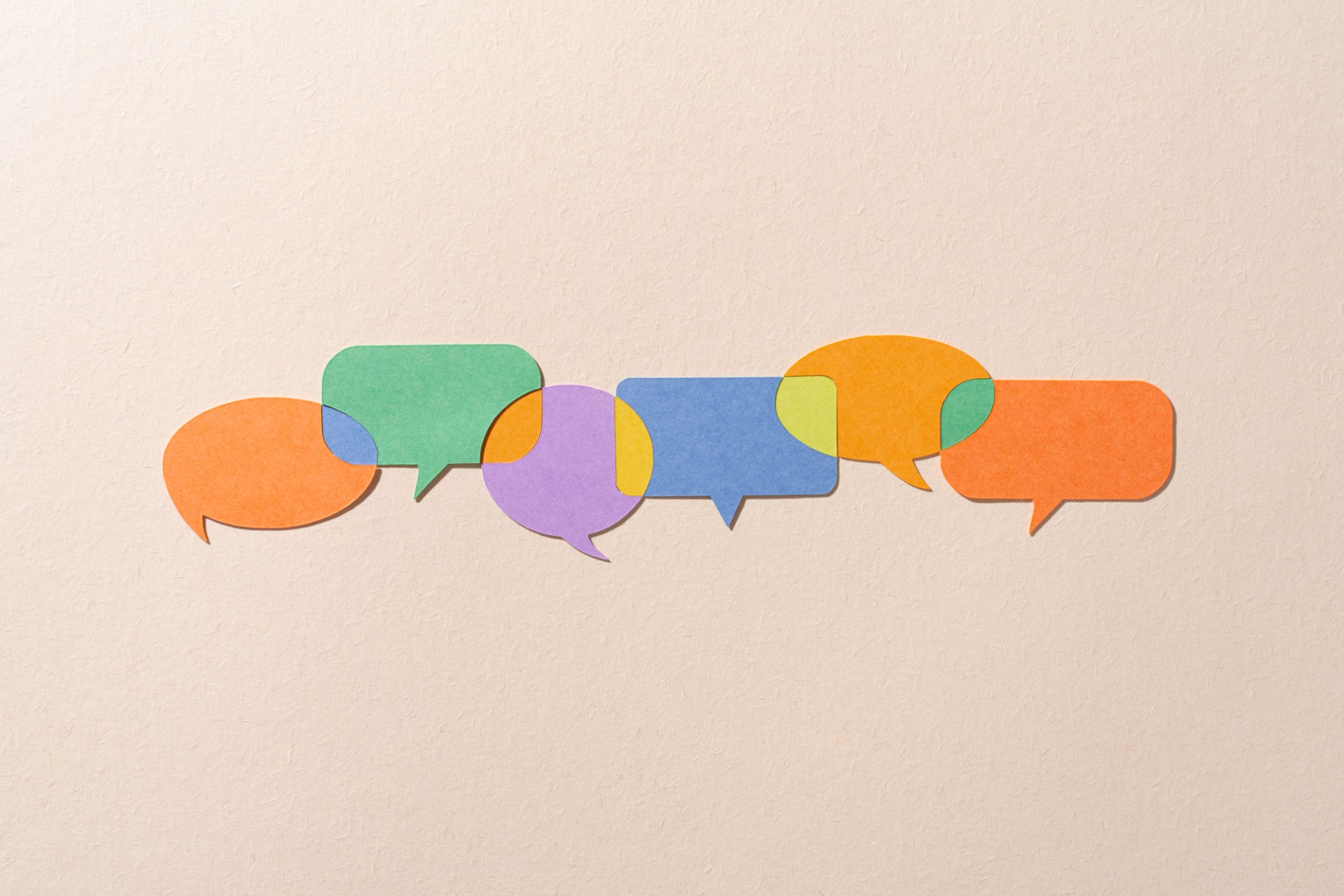 Advocating for other sex workers 
can lead to burnout, 
just like sex work itself.
Why is it important to have a side hustle if you advocate for sex workers?
Advocating for sex workers can put a target on your back if you:
Advocate publicly
Do direct actions
Testify
Presentation Title
Slide Title
‹#›
Examples of Side Hustles
Caretaking
Property
Sell Extra Clothes
Poshmark
Beacon’s Closet
Consignment Stores
Government will pay you to take care of a disabled loved one
Cat Sitting
Dog Walking
Rover app
Airbnb an extra room
Vrbo an entire home
Property Management of an Airbnb or Vrbo
Car-Related
Hospitality
Administrative/Task-Oriented
Rent out a car on Touro 
Uber or Lyft for rideshare
UberEats, Seamless, Delivery.com, Caviar, Grubhub, Instacart,or DoorDash for food delivery
Catering or Baking Business
Food Fire + Knives, Top-Chefs, shiftNOW, Gigpro apps for freelance cooking/hospitality gigs
bartending/serving
Handyperson
TaskRabbit, Angie’s List apps  for freelance task gigs
Freelance nonprofit administrator or grant writer
Presentation Title
Slide Title
‹#›
Learn and Research first
Don’t get ahead of yourself
Be careful of businesses you will have to invest heavily into
Example
Multi-level marketing schemes
Life insurance companies that require you to pay for leads
Presentation Title
Slide Title
‹#›
Consider Keeping Your
 Sex Work Separate
Example
Boundaries
Why should you keep your sex work business to yourself?
Sexual Harassment consideration in a vanilla work setting
Presentation Title
Slide Title
‹#›
CPAs vs bookkeepers
Learn about taxes
Professional Services for your Vanilla Side Hustle
Invest into a good attorney
Presentation Title
Slide Title
‹#›
Examples
Purpose
Published Original Writing:
Op-eds or guest columns
Newsletter spots for allied organizations
Essays in anthologies
 
Live Public Education:
Panels 
Workshops and presentations
Student and classroom engagement
Meetings with allied groups

Media Engagement:
Journalists
Radio and podcasts
TV spots
Through the Awards Pool, graduates of Spokes Hub can receive financial rewards for specific types of “one-off” public education work they do which is otherwise unpaid. 
This is not for ongoing work, nor are Spokes Hub graduates considered employees of Woodhull or any of its affiliates.

Spokes Hub Awards Pool
The Awards Pool can be a 
Side Hustle too!